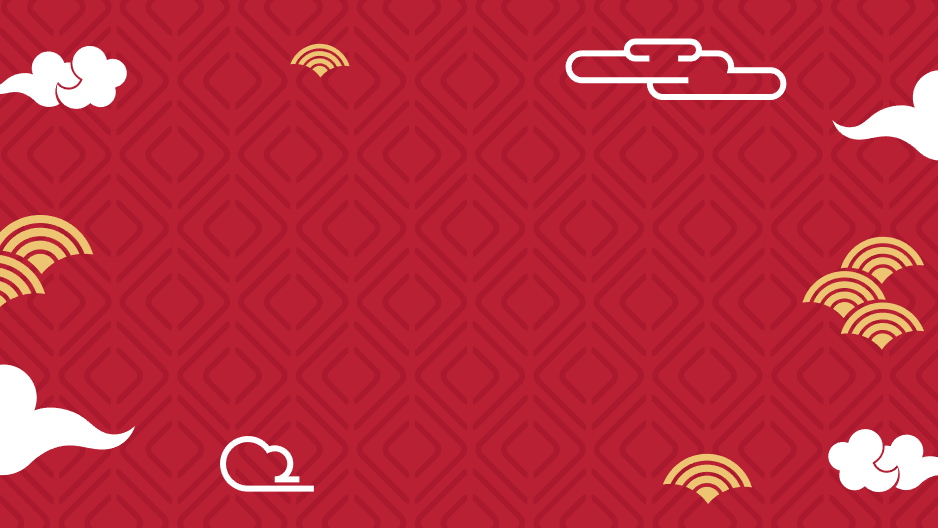 20XX
新春快乐
HAPPY CHINESE NEW YEAR
目录
壹
贰
叁
肆
春节起源
春节习俗
春节诗歌
春节序曲
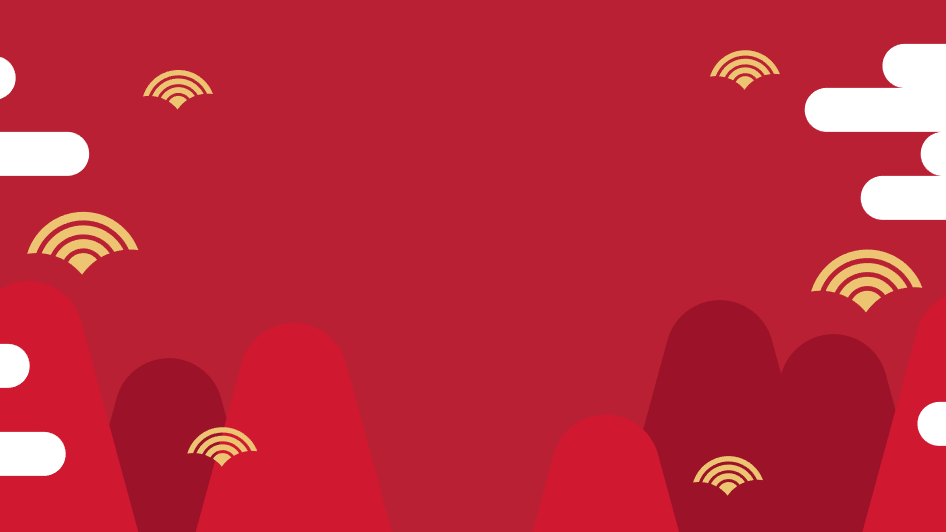 第一篇
春节起源
HAPPY CHINESE NEW YEAR
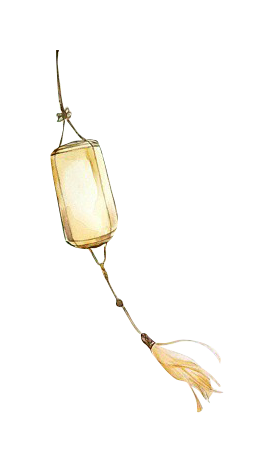 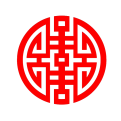 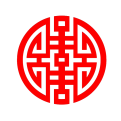 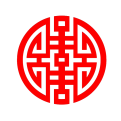 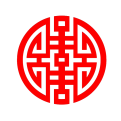 人日题诗寄草堂
遥怜故人思故乡
柳条弄色不忍见
梅花满枝空断肠
·春节·
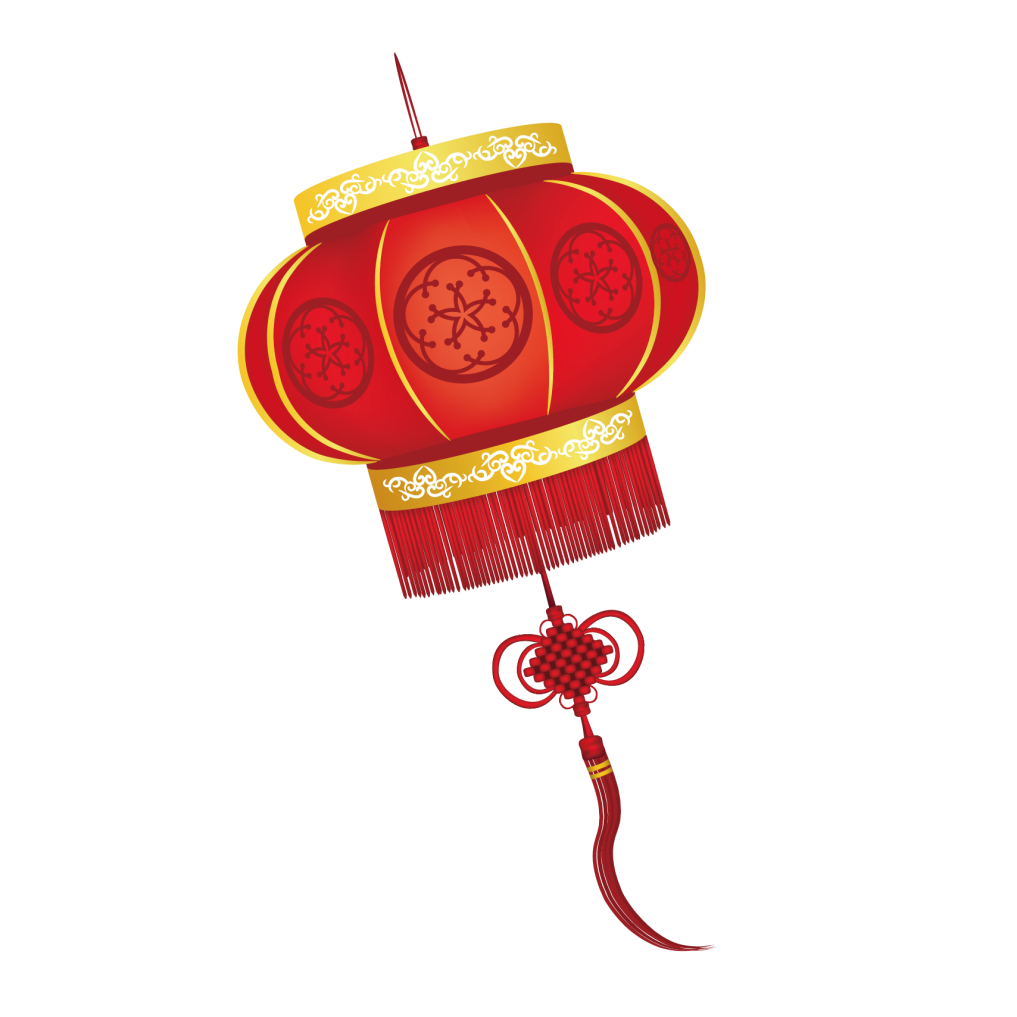 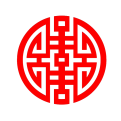 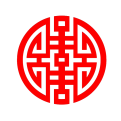 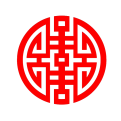 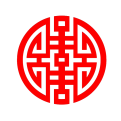 东风夜放花千树
宝马雕车香满路
蛾儿雪柳黄金缕
笑语盈盈暗香去
·春节·
点击输入内容点击输入内容
点击输入内容点击输入内容
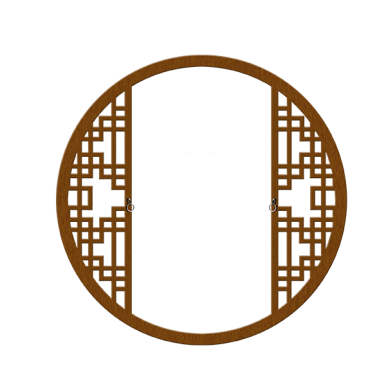 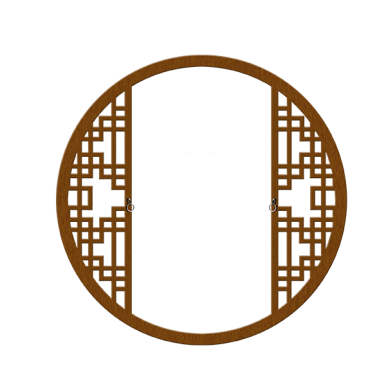 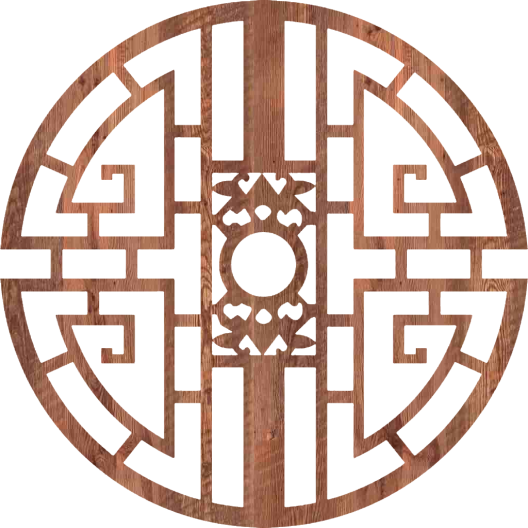 点击输入内容点击
点击输入内容点击
点击输入内容点击
点击输入内容点击
点击输入内容点击
点击输入内容点击
节日PPT模板 http://  www.PPT818.com/jieri/
春节是指汉字文化圈传统上的农历新年，俗称“年节”，传统名称为新年、大年、新岁，但口头上又称度岁、庆新岁、过年。中国人过春节已有4000多年的历史。
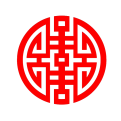 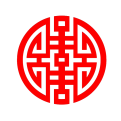 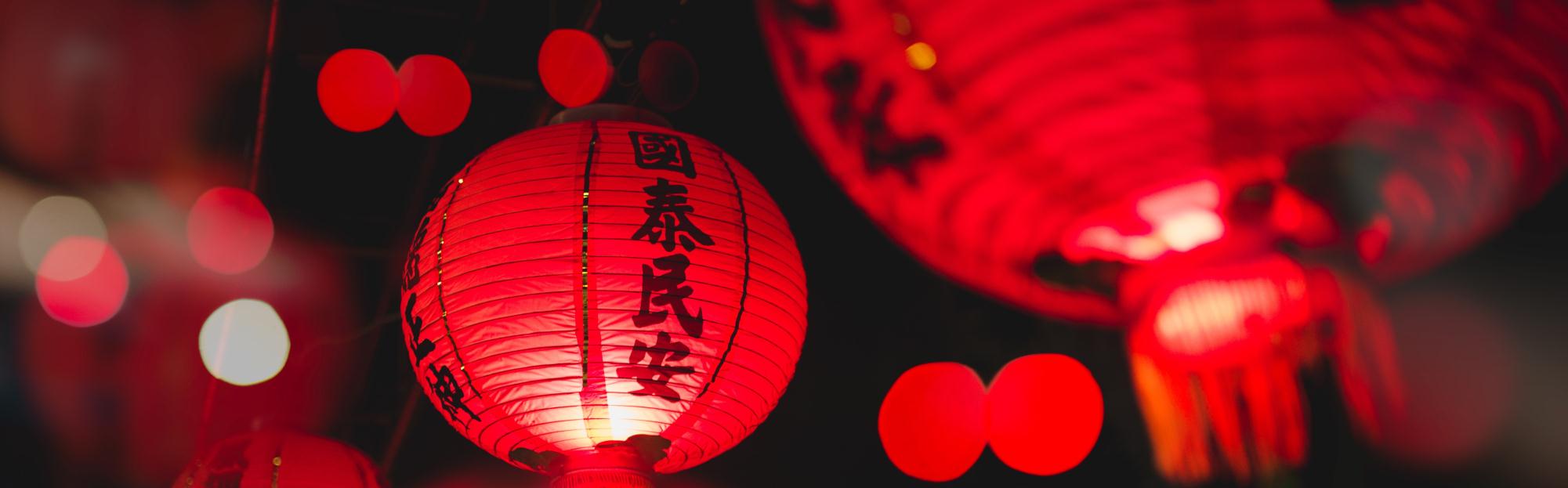 春节·除旧尘
春节·守新岁
春节·贴春联
春节·燃爆竹
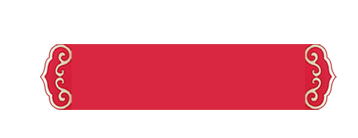 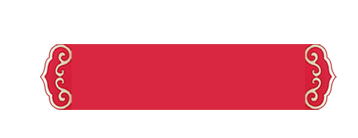 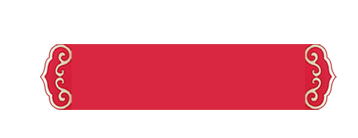 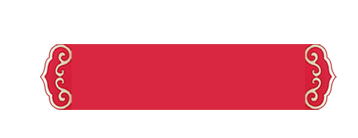 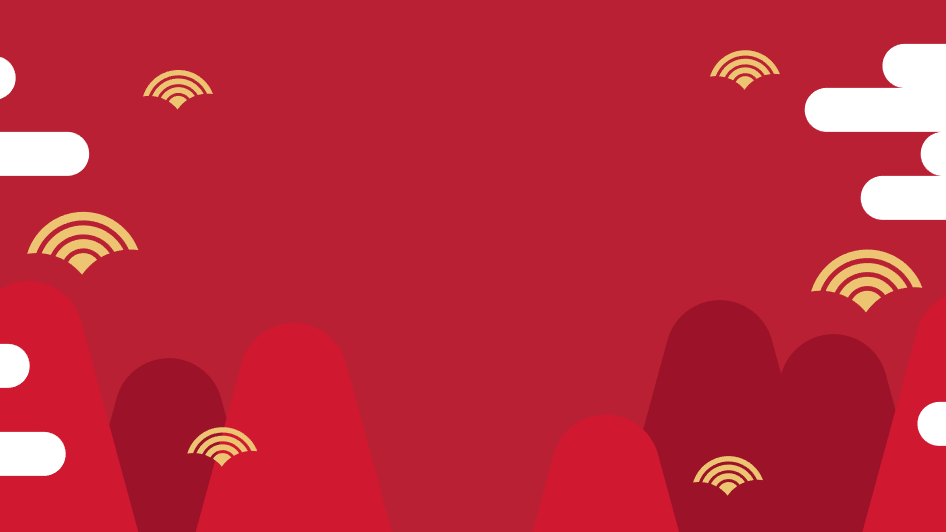 第二篇
春节习俗
HAPPY CHINESE NEW YEAR
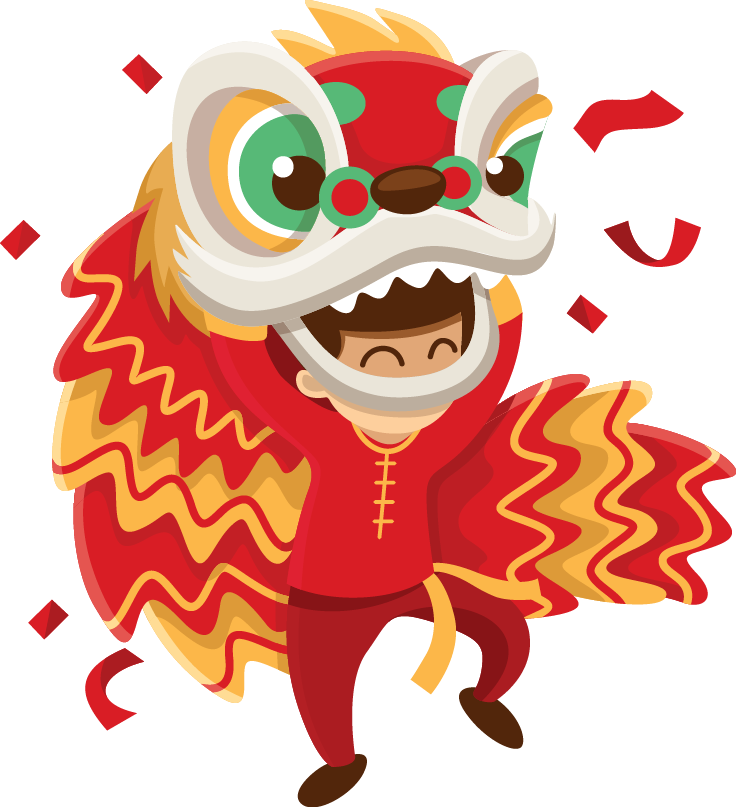 金狗贺新春
添福好运来
金狗贺新春
添福好运来
金狗贺新春
添福好运来
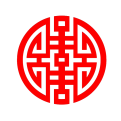 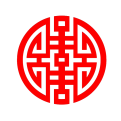 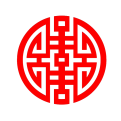 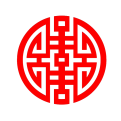 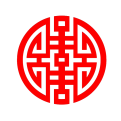 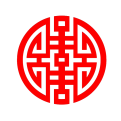 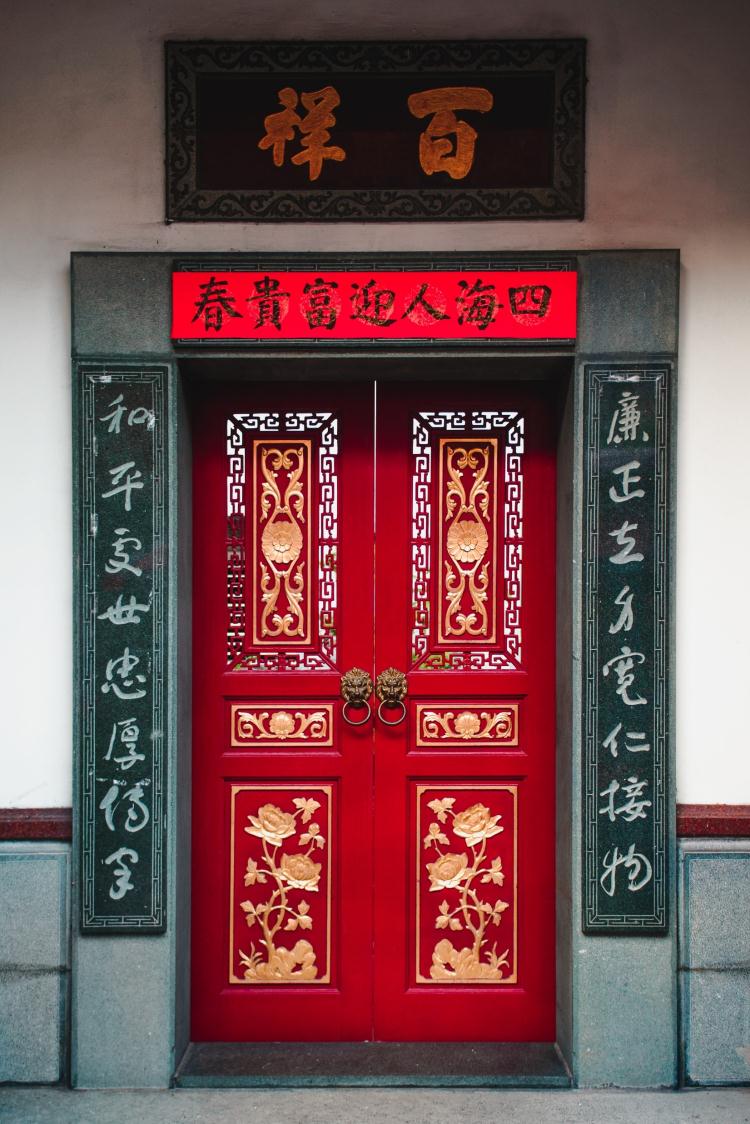 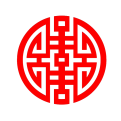 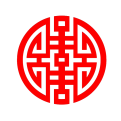 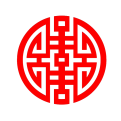 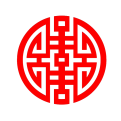 正月初一拜大年
正月初二祭财神
正月初三不杀猪
正月初四接五路
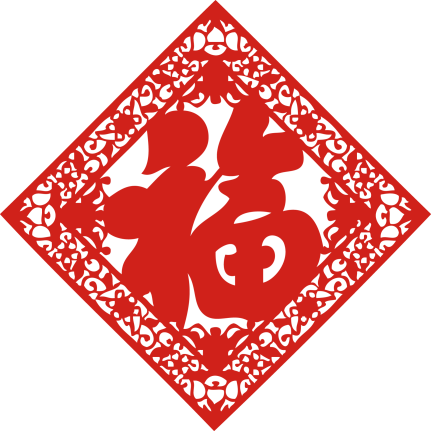 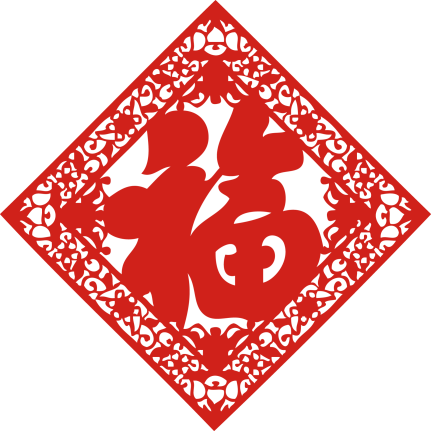 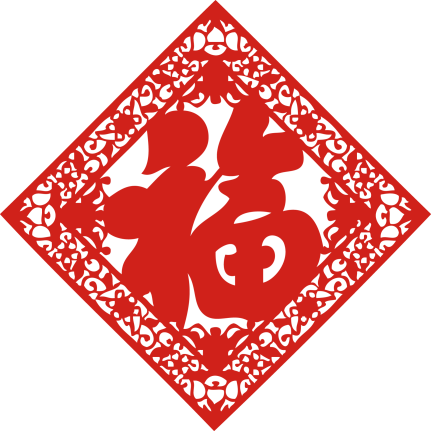 点击输入内容点击输入
点击输入内容点击输入
点击输入内容点击输入
点击输入内容点击输入
点击输入内容点击输入
点击输入内容点击输入
点击输入内容点击输入
点击输入内容点击输入
点击输入内容点击输入
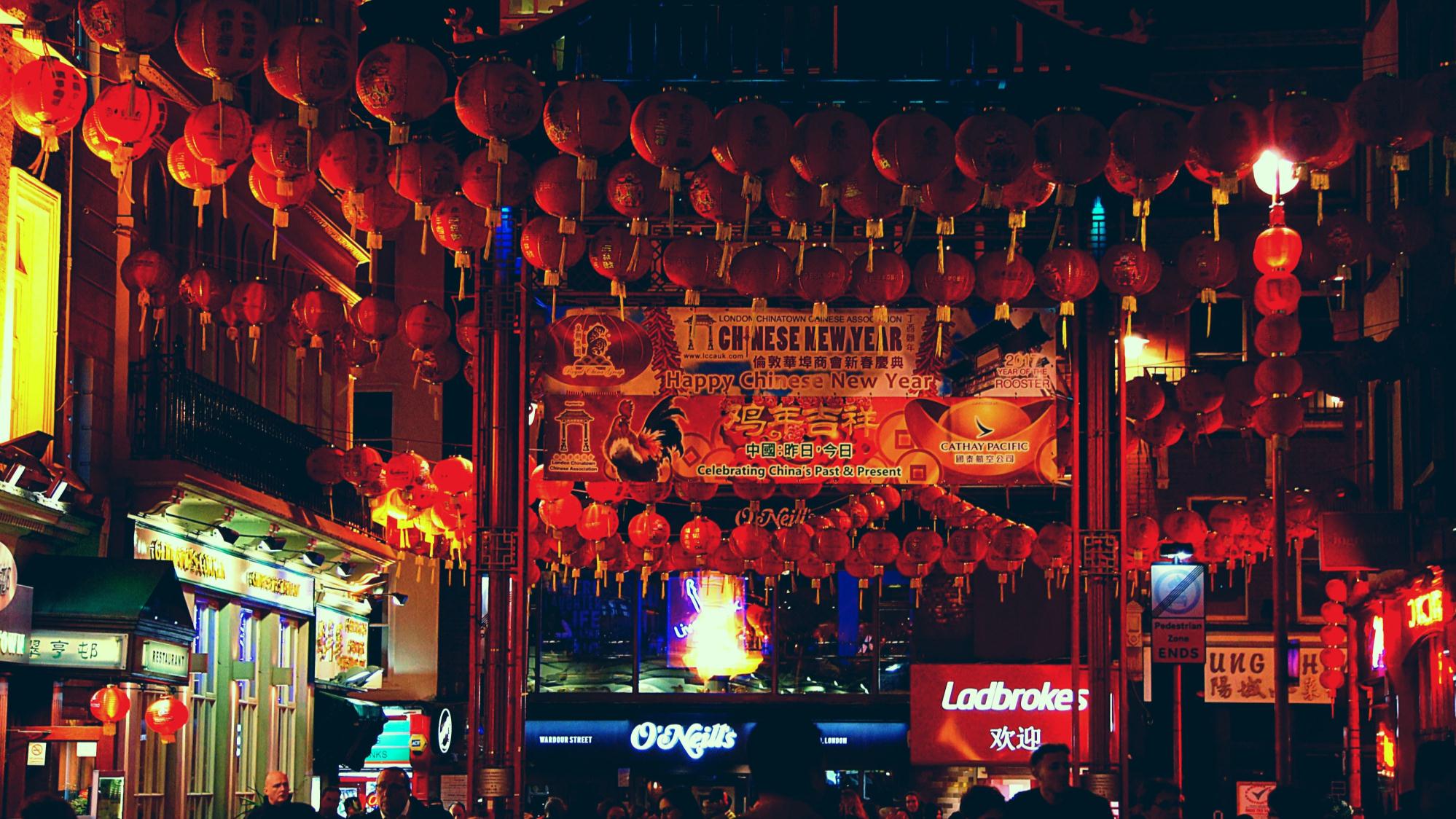 入春才七日，离家已二年
人归落雁后，思发在花前
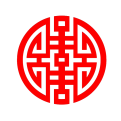 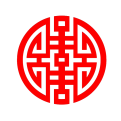 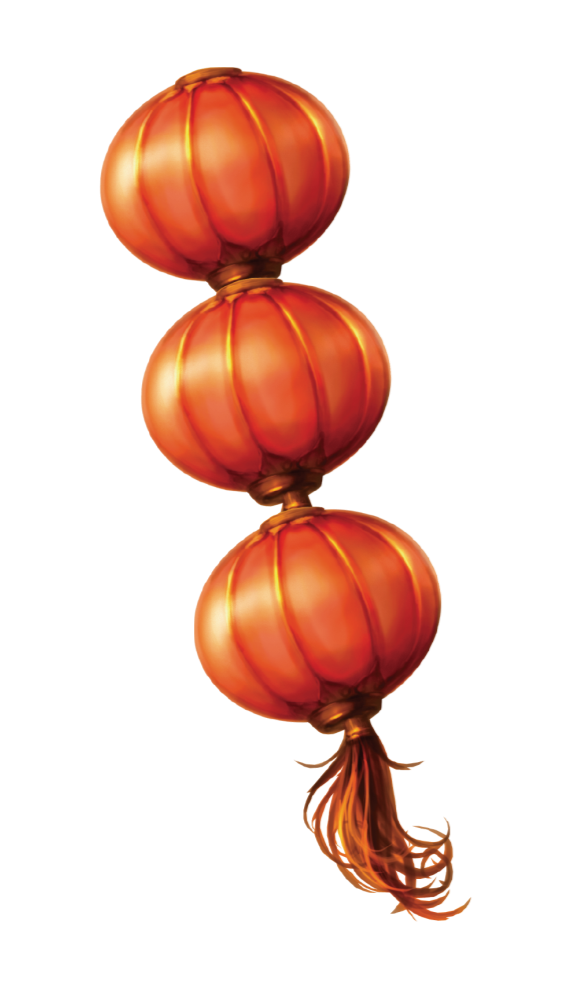 点击输入内容点击输入
点击输入内容点击输入
点击输入内容点击输入
点击输入内容点击输入
点击输入内容点击输入
点击输入内容点击输入
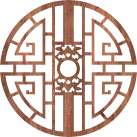 点击输入内容点击输入
点击输入内容点击输入
点击输入内容点击输入
点击输入内容点击输入
点击输入内容点击输入
点击输入内容点击输入
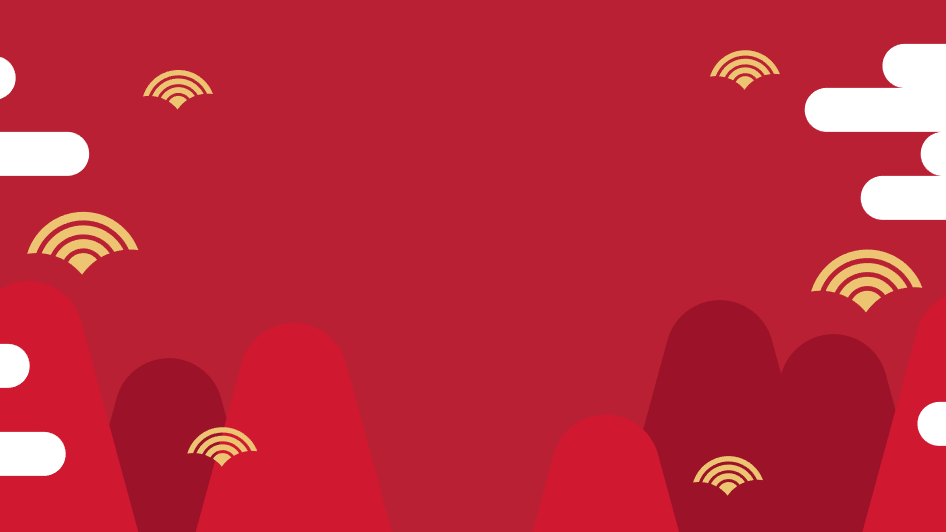 第三篇
春节诗歌
HAPPY CHINESE NEW YEAR
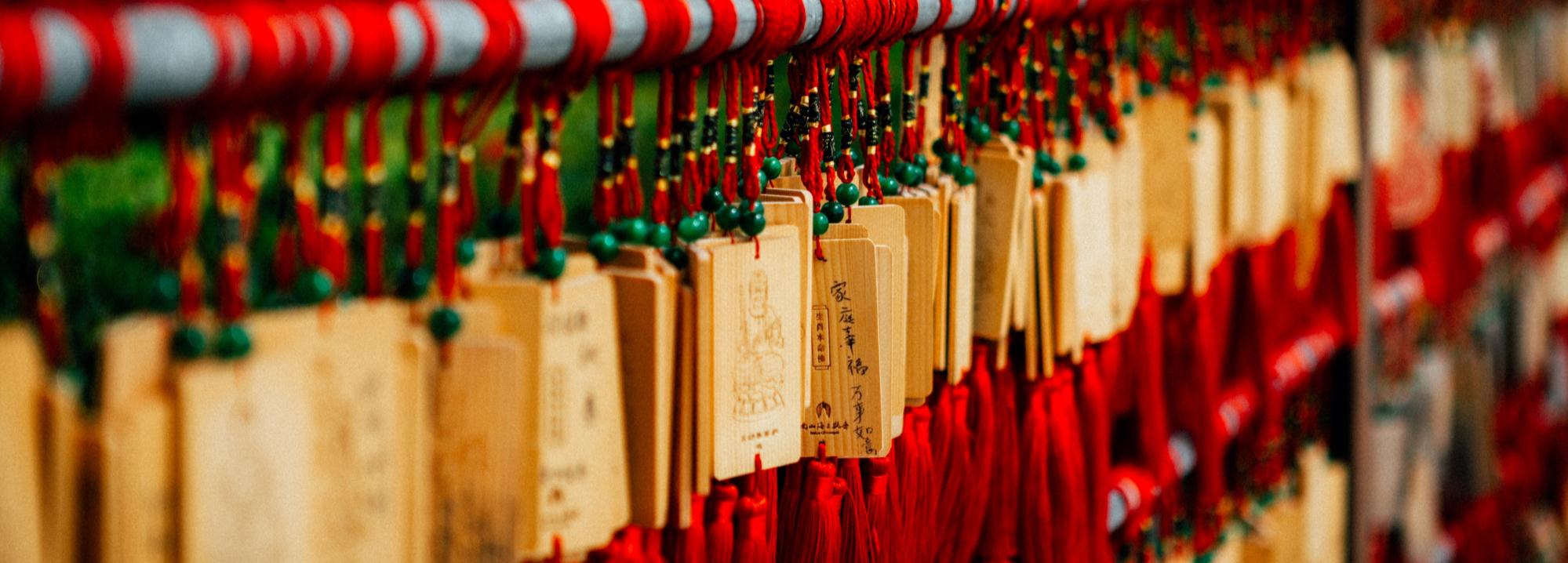 在现代，人们把春节定于农历正月初一，但一般至少要到正月十五，新年才算结束，在民间，传统意义上的春节是指从腊月的腊祭或腊月二十三或二十四的祭灶，一直到正月十九。
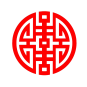 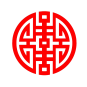 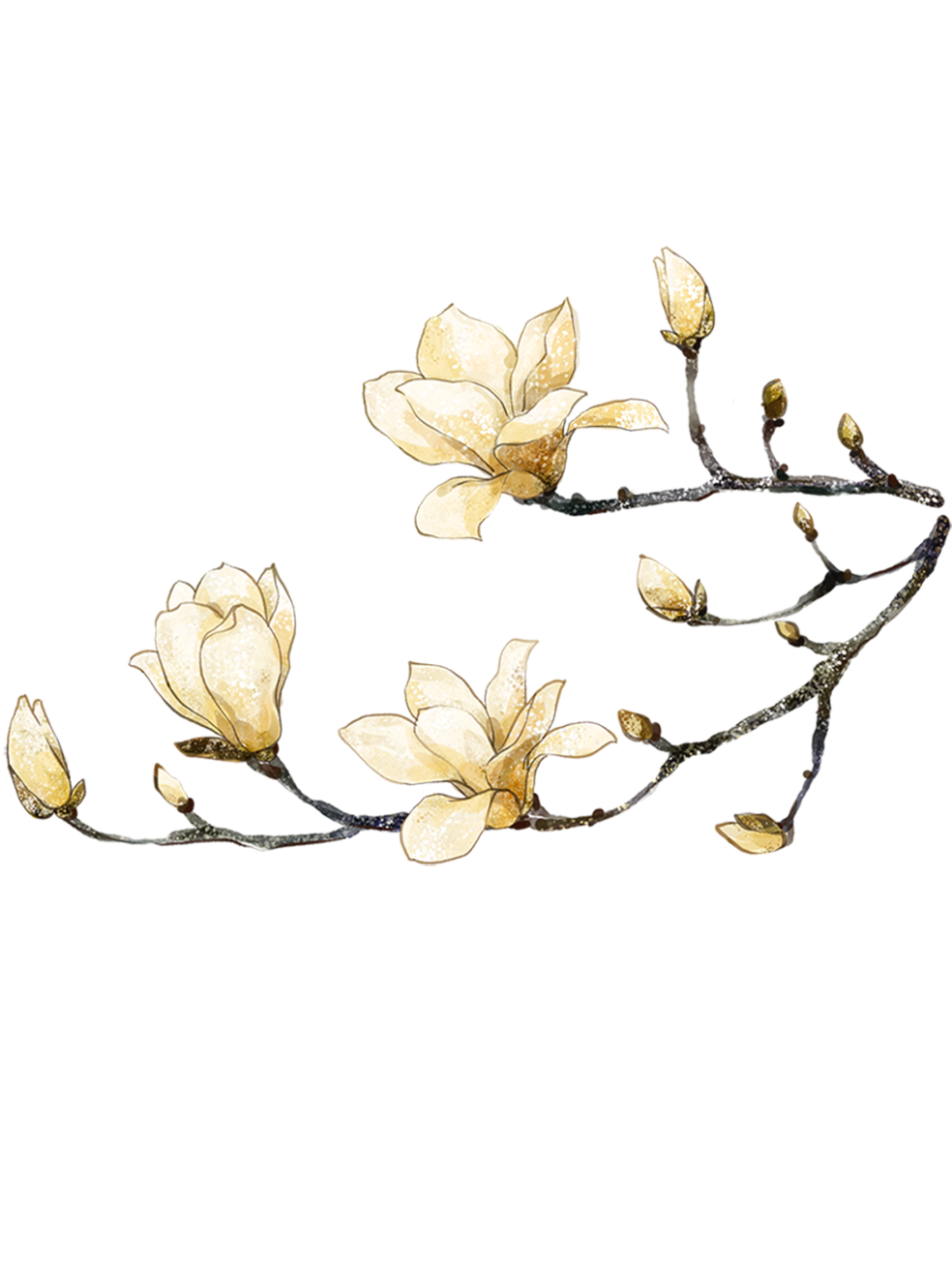 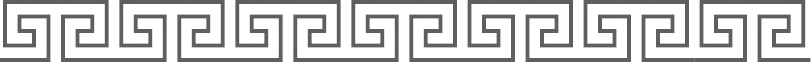 昨夜斗回北
今朝岁起东
我年已强仕
无禄尚忧农
桑野就耕父
荷锄随牧童
田家占气候
共说此年丰
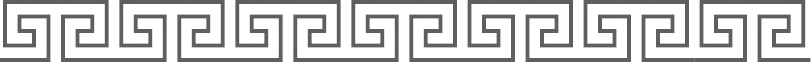 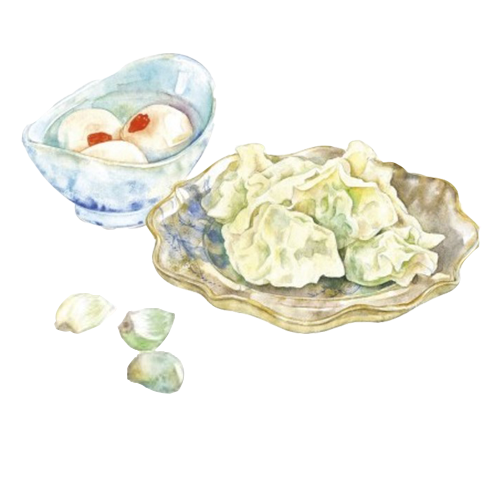 除夕更阑人不睡，厌禳钝滞迎新岁
小儿呼叫走长街，云有痴呆召人买
二物于人谁独无，就中吴侬仍有余
点击输入内容点击输入
点击输入内容点击输入
点击输入内容点击输入
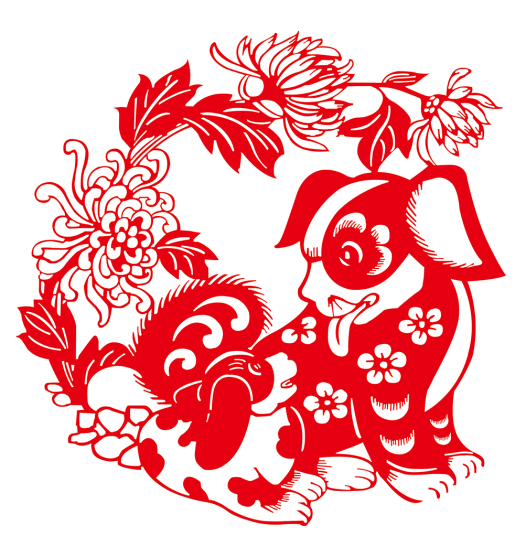 点击输入内容点击输入
点击输入内容点击输入
点击输入内容点击输入
点击输入内容点击输入
点击输入内容点击输入
点击输入内容点击输入
点击输入内容点击输入
点击输入内容点击输入
点击输入内容点击输入
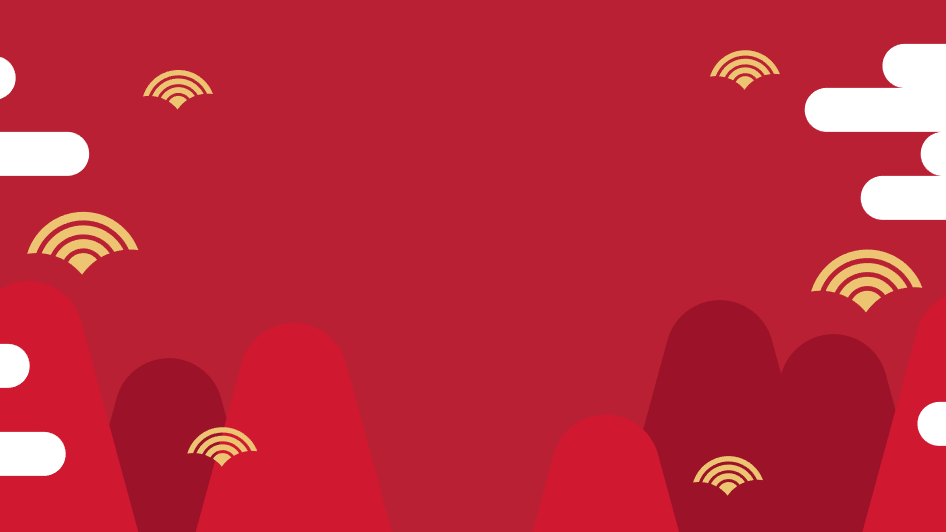 第四篇
春节序曲
HAPPY CHINESE NEW YEAR
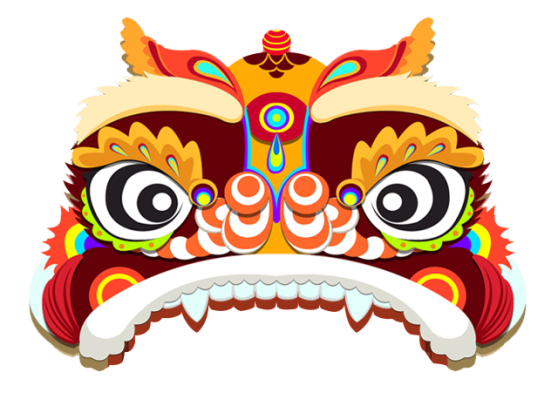 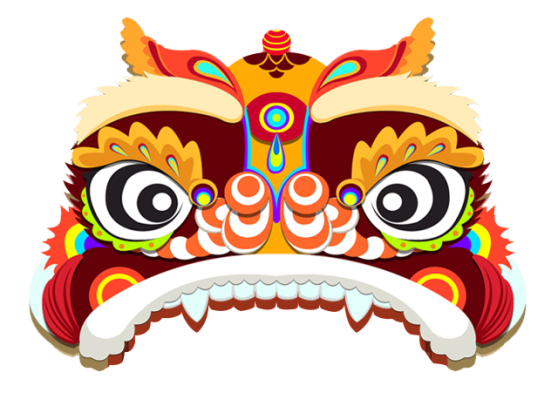 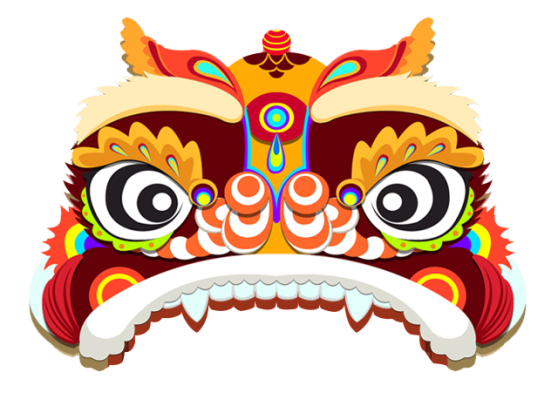 恭贺新禧
恭贺新禧
恭贺新禧
点击输入内容点击
点击输入内容点击
点击输入内容点击
点击输入内容点击
点击输入内容点击
点击输入内容点击
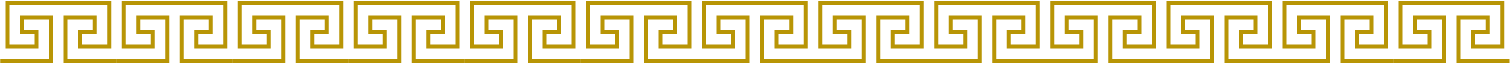 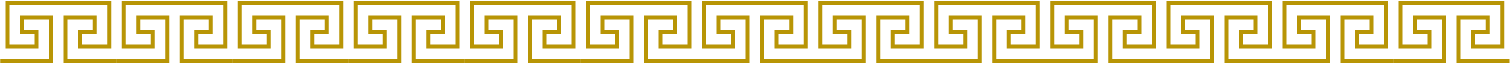 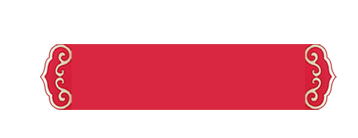 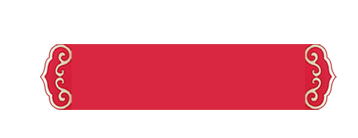 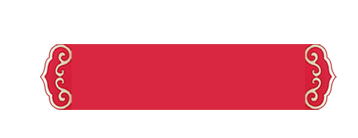 百福齐聚贺新春
百福齐聚贺新春
百福齐聚贺新春
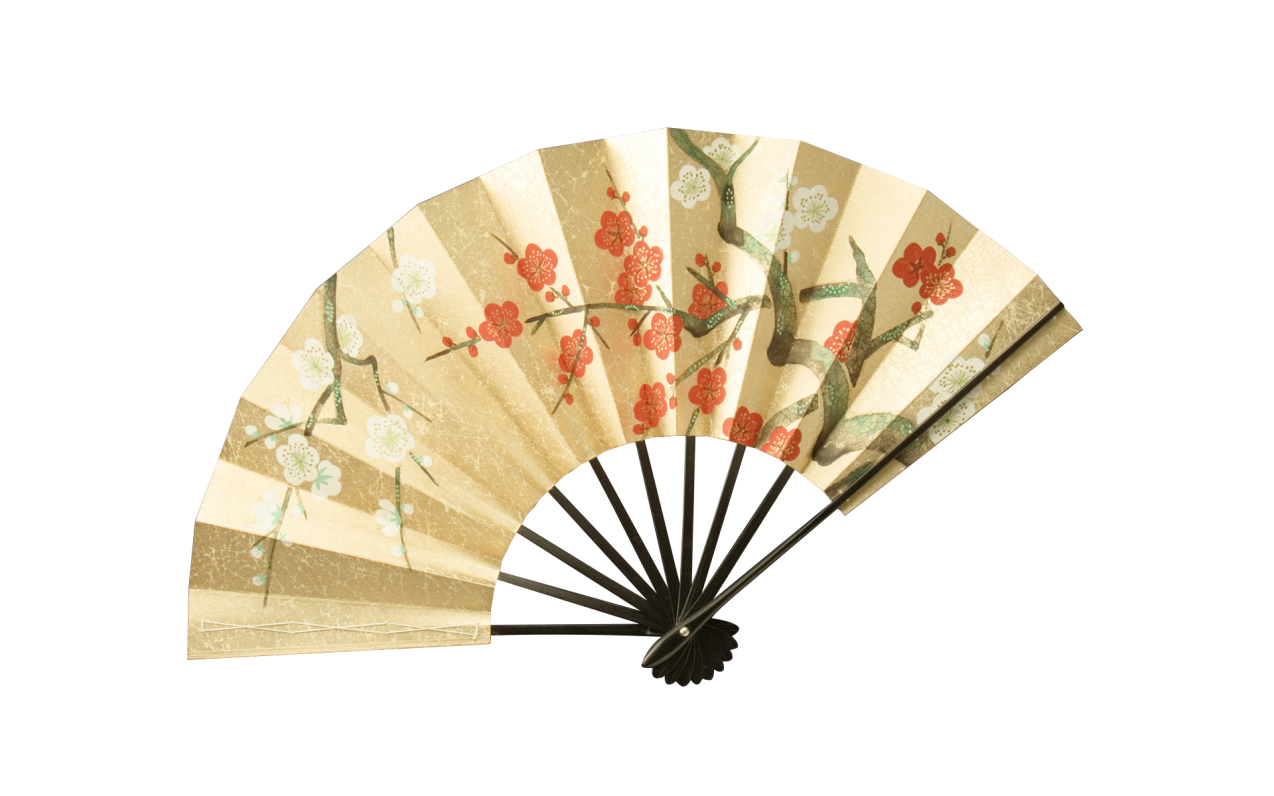 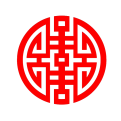 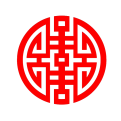 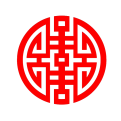 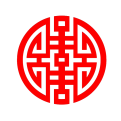 东风夜放花千树
宝马雕车香满路
蛾儿雪柳黄金缕
笑语盈盈暗香去
·春节·
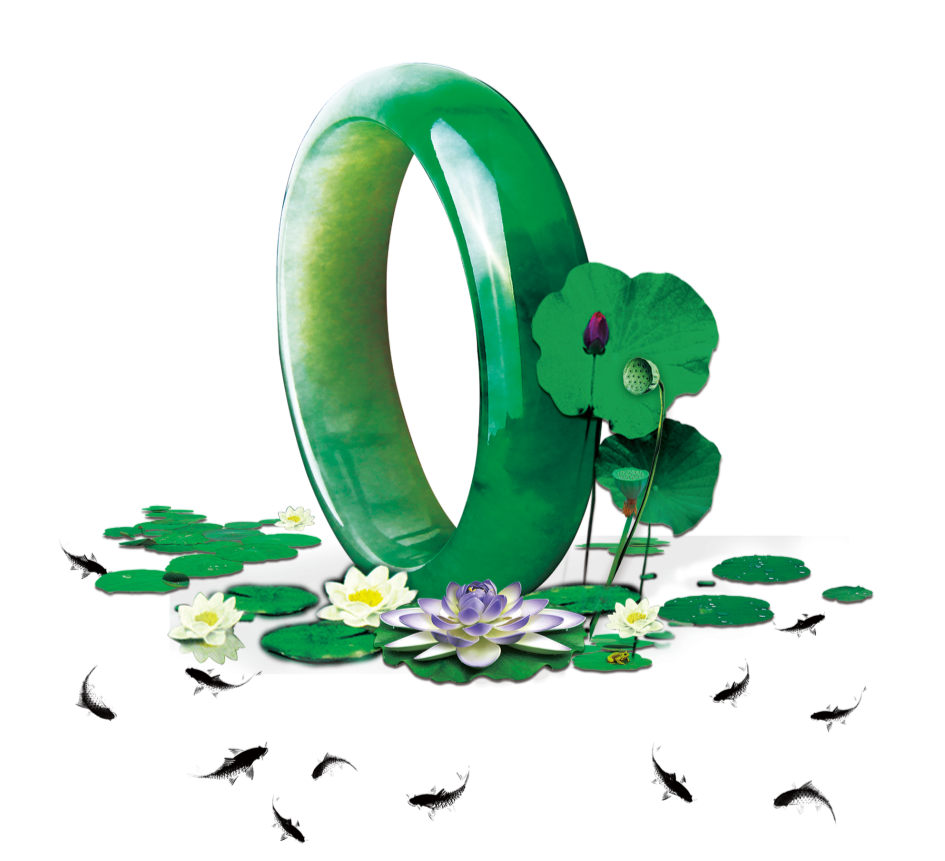 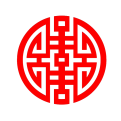 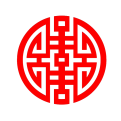 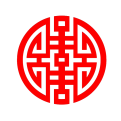 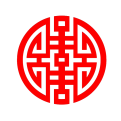 正月初一拜大年
正月初二祭财神
正月初三不杀猪
正月初四接五路
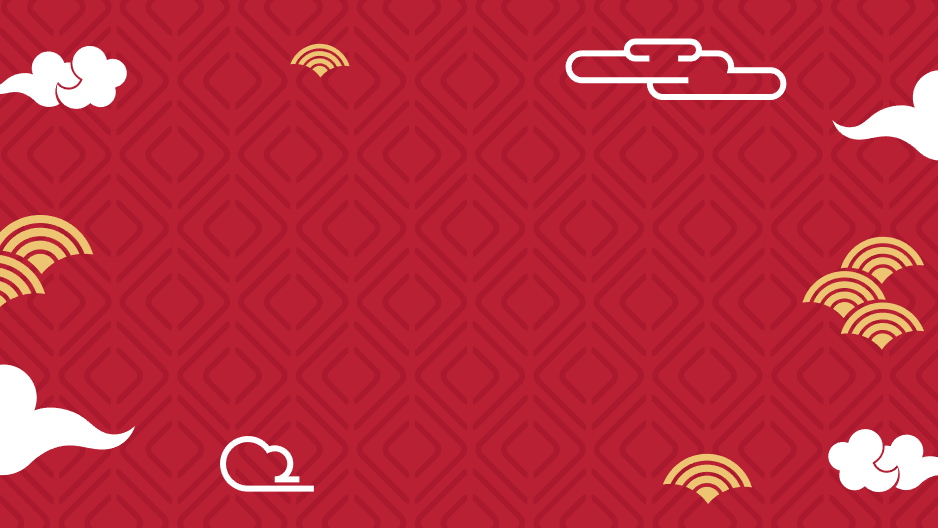 20XX
感谢观赏
HAPPY CHINESE NEW YEAR